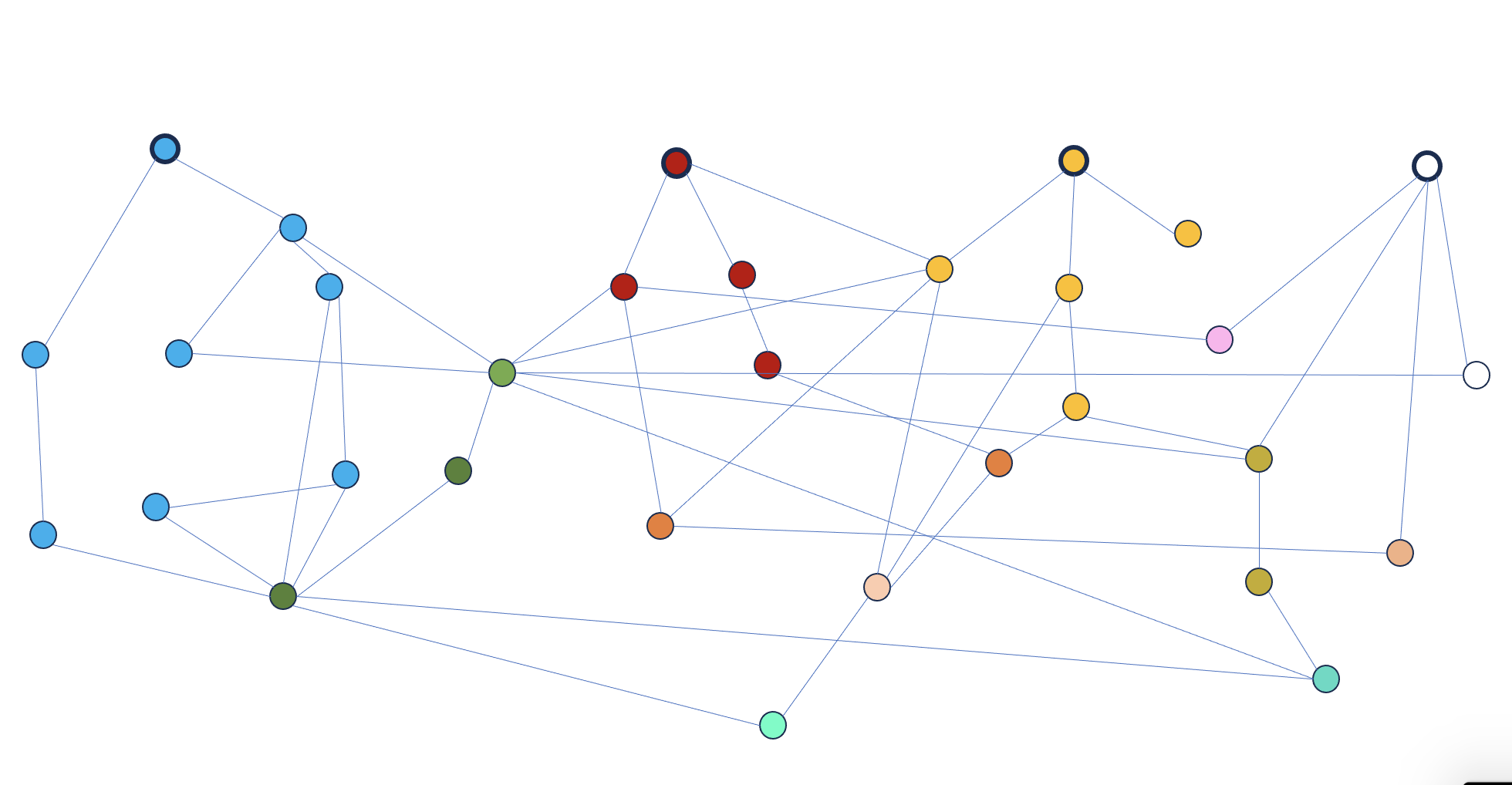 Suspending a 100kg mass(A# suspension design highlights)
Edgard Bonilla
on behalf of the Heavy SUS subgroup of the SWG
1
The A# upgrade:
Recommended upgrade from the LSC “Post-O5” report T2200287
Push harder on the technologies that make Advanced LIGO great!
Practice for 3G detectors!
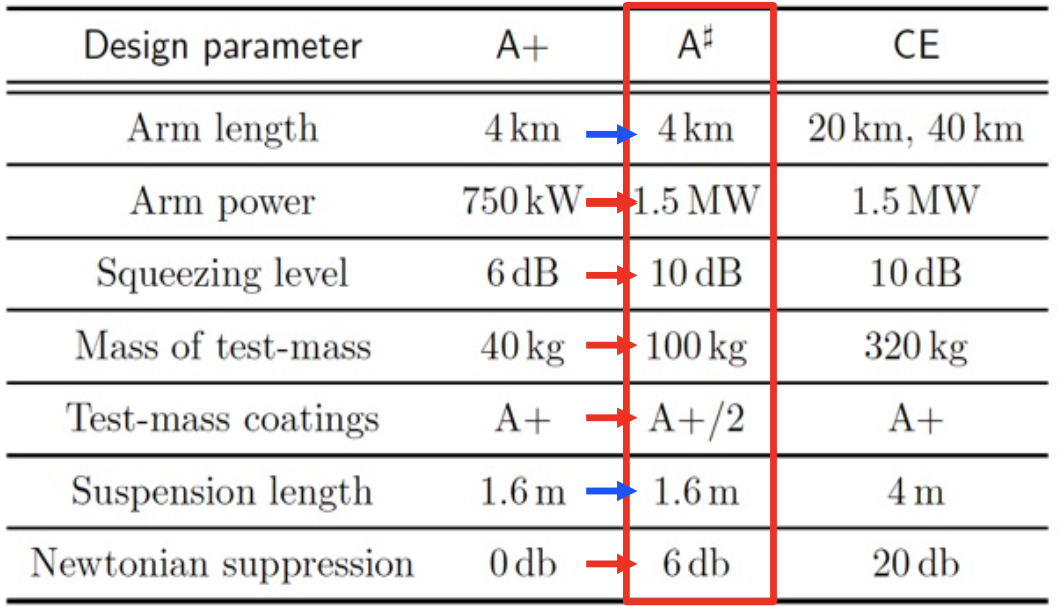 Adapted from G2400503
2
The A# upgrade:
What could it get us?
Expectations from post O5 study [T2200287]

200-700 neutron star events a year.

1000-2000 Binary Black hole events a year.

Over 6 min of early warning for prototypical Binary Neutron Star signal.
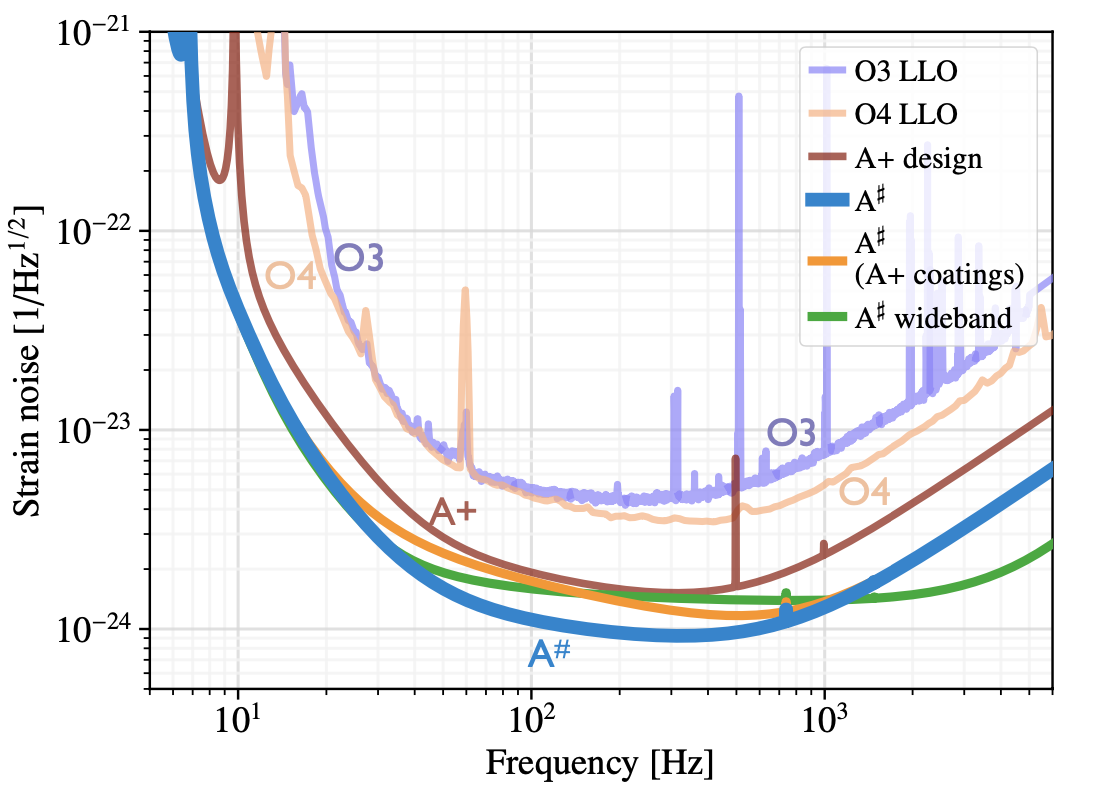 3
The A# upgrade:
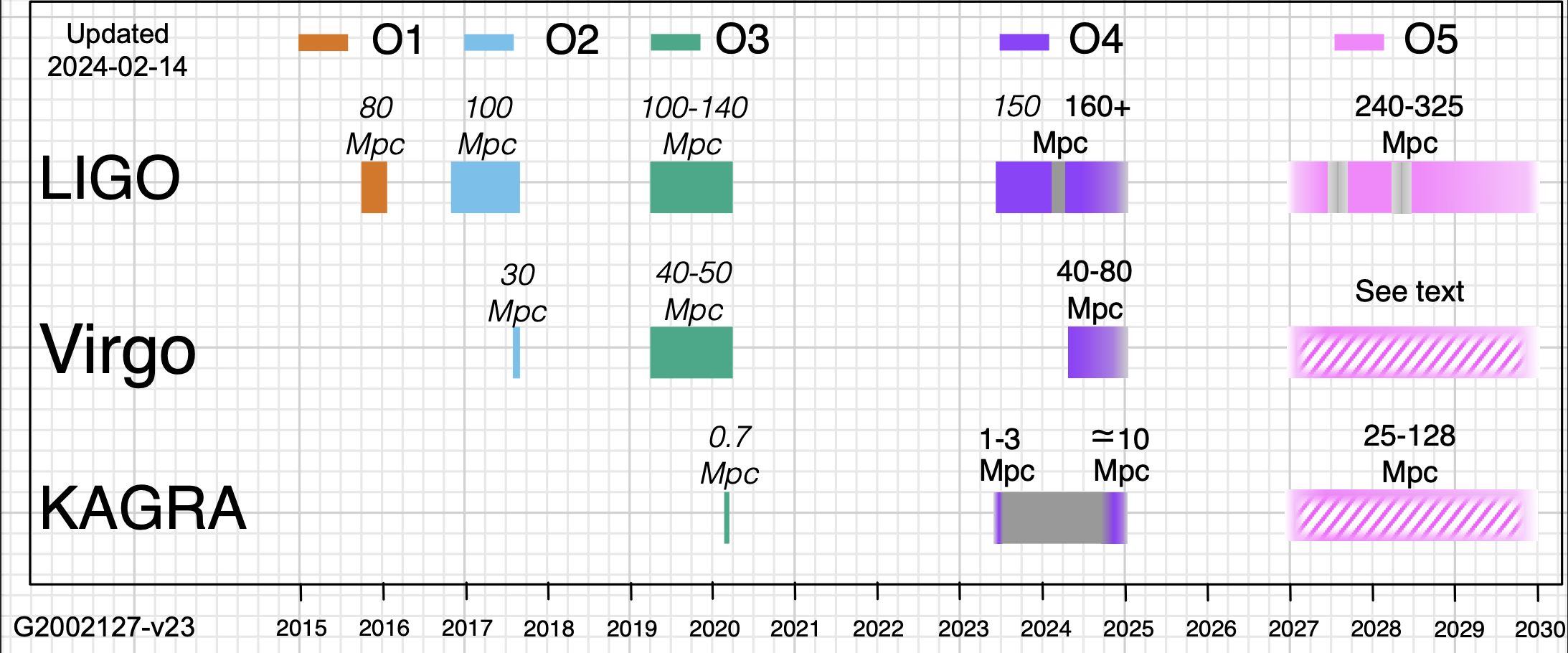 Proposal goes here
A# starts here
4
We are here
The BSC Heavy Quadruple Suspension[BHQS]
Design description: P1200056
BHQS
QUAD
Great seismic isolation

Low thermal noise
40 kg test mass / 120 kg total
Cross-coupled translations and angles. 

Top mass is sufficient for damping
Compact design
Augmented with high-frequency dampers
5
The BSC Heavy Quadruple Suspension[BHQS]
Design description: P1200056
Design procedure: T2300137
BHQS
QUAD
Great seismic isolation

Low thermal noise
40 kg test mass / 120 kg total
Cross-coupled translations and angles. 

Top mass is sufficient for damping
Compact design
Augmented with high-frequency dampers
Great  seismic isolation

Low thermal noise
100 kg test mass / 400 kg total
Decoupled translations and angles. 

Damping with first two masses
Local Interferometric sensors 
Built-in high-frequency dampers
6
The BSC Heavy Quadruple Suspension[BHQS]
Mitigate thermal noise
Mitigate quantum noise
Mitigate
 control noise
Better  installation/Operation
Develop new coatings
Reduce angular cross coupling
100 kg test mass
Reduce control bandwidth
10 dB squeezing
1.5 MW laser power
Higher stress fibers
Acoustic mode dampers
Thermal compensation
Violin mode damping
Interferometric sensors
Cartridge installation
Bounce-Roll dampers
BHQS
7
The BSC Heavy Quadruple Suspension[BHQS]
Interferometric sensors
Angular decoupling
Payload distribution
High stress fibers
8
The BSC Heavy Quadruple Suspension[BHQS]
High stress fibers
9
High-Stress Fibers
Benefits:
Less thermal noise from fiber bending.
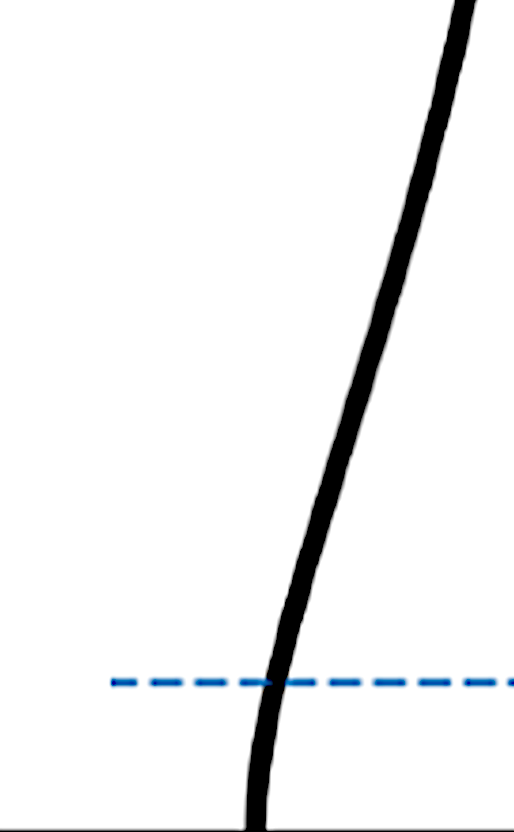 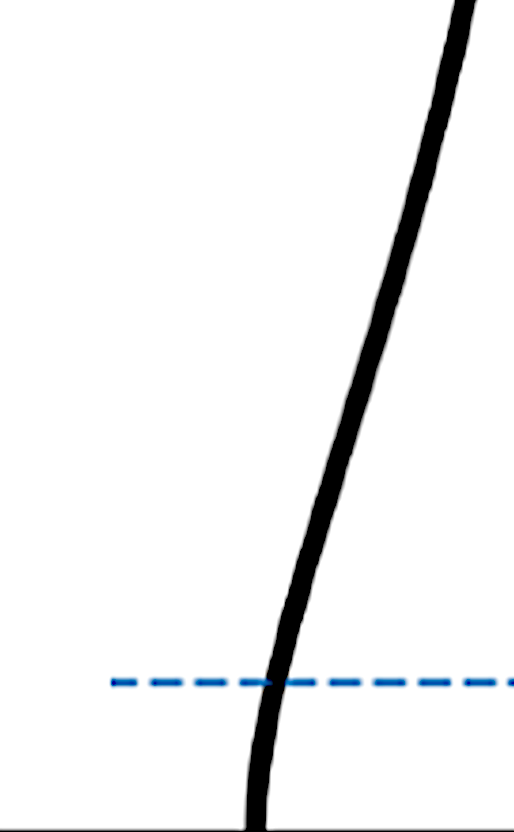 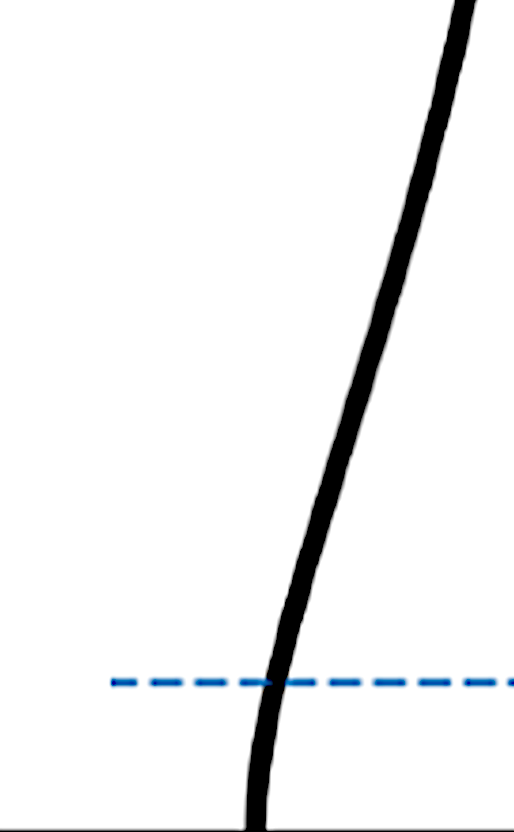 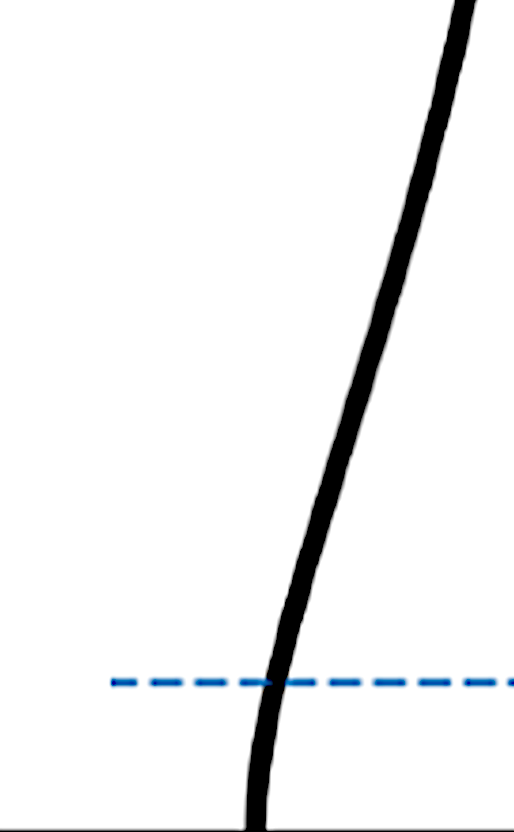 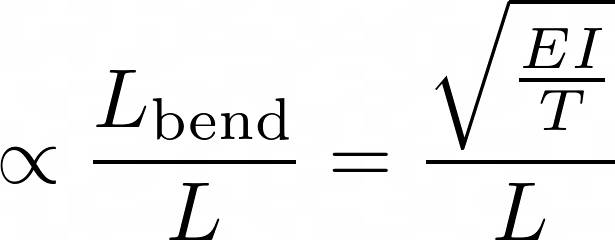 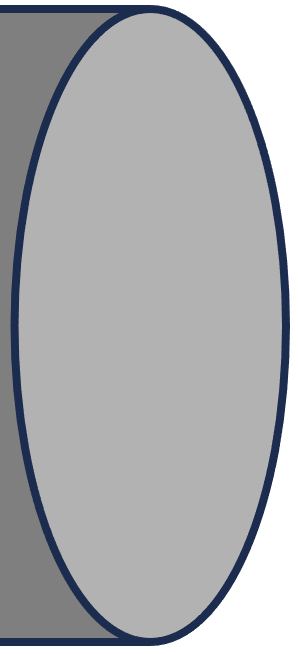 Thermal Noise
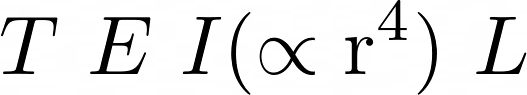 : Elastic modulus
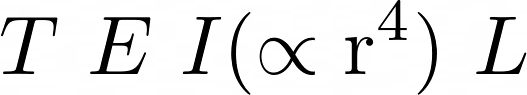 : Fiber tension
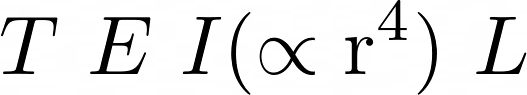 Goes as the fourth power of radius!
: Area moment
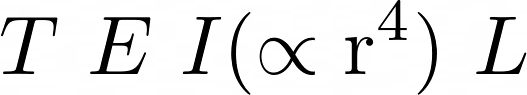 : Fiber length
10
High-Stress Fibers
Benefits:
Less thermal noise from fiber bending.

Better Bounce-Roll-Violin modes
Bounce mode
Roll mode
1st Violin mode
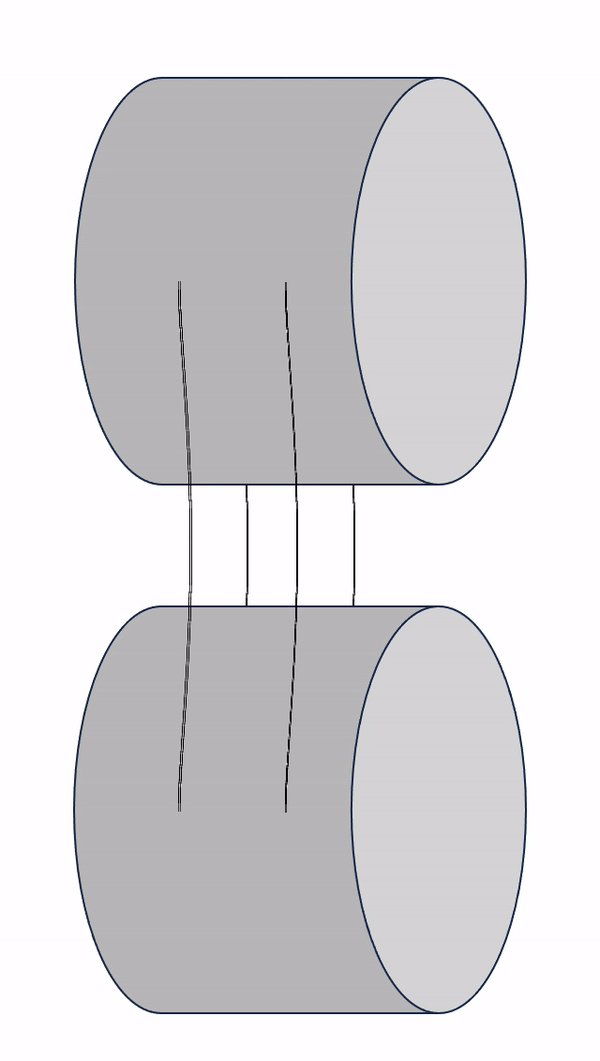 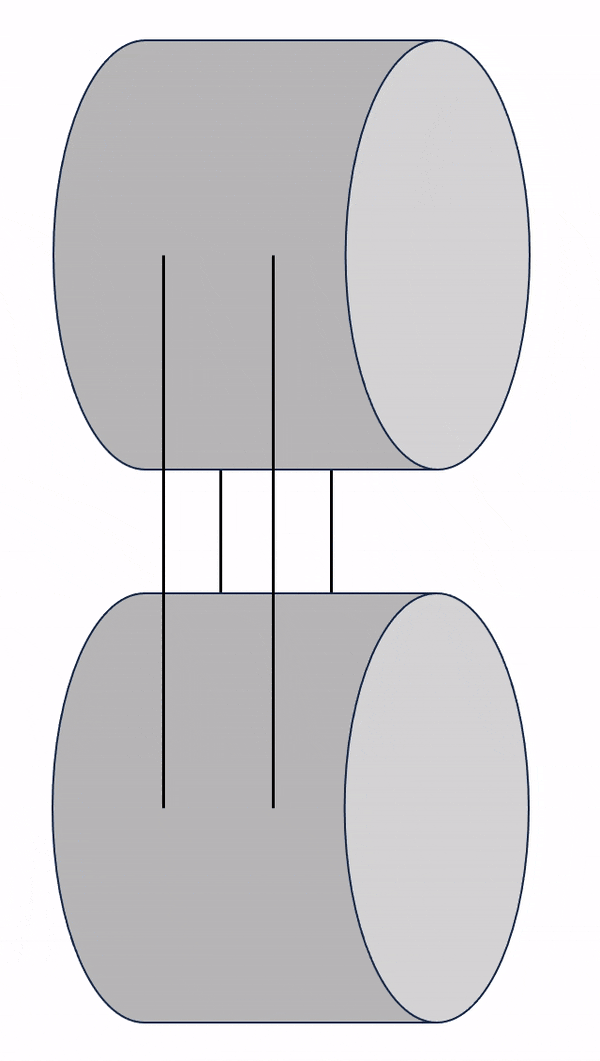 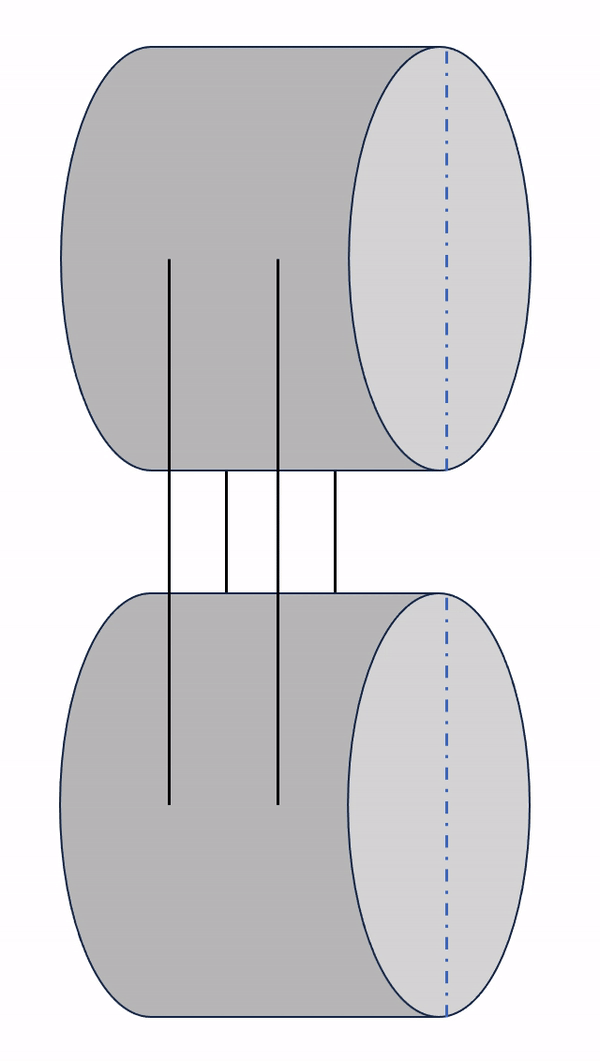 11
High-Stress Fibers
Benefits:
Less thermal noise from fiber bending.

Better Bounce-Roll-Violin modes
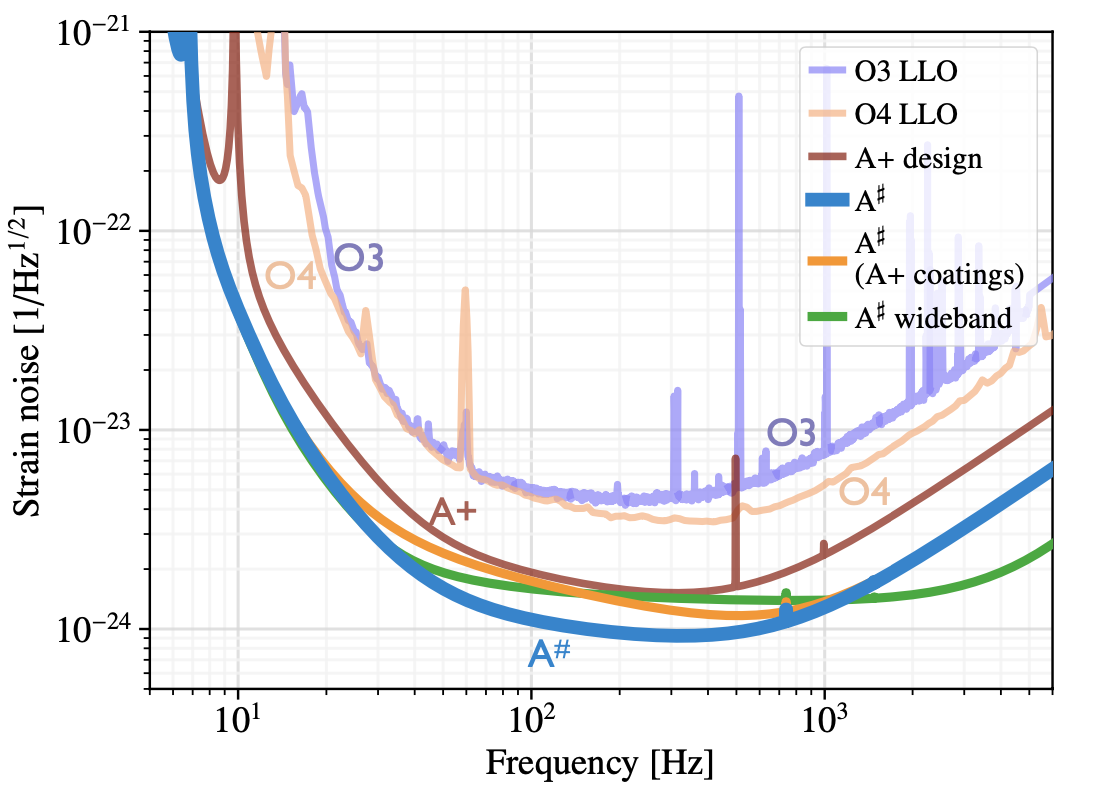 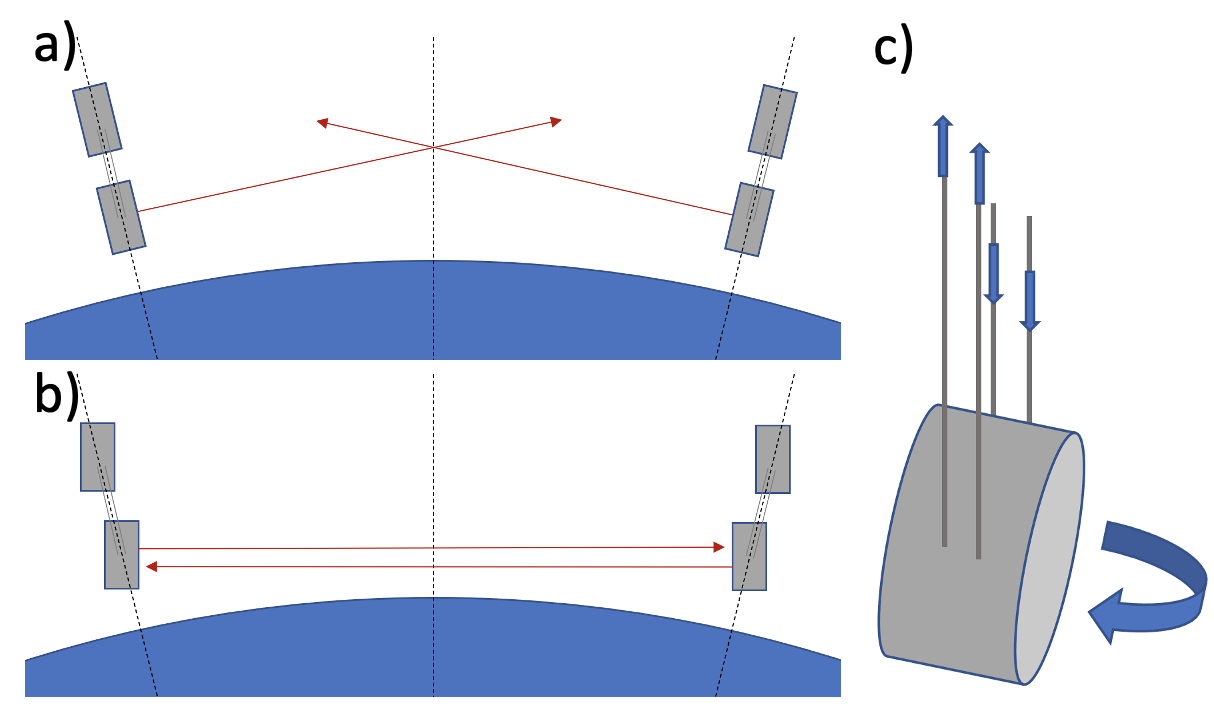 Curvature of Earth cross-couples 
Vertical to Length
Roll to Yaw
12
High-Stress Fibers
Benefits:
Less thermal noise from fiber bending.

Better Bounce-Roll-Violin modes
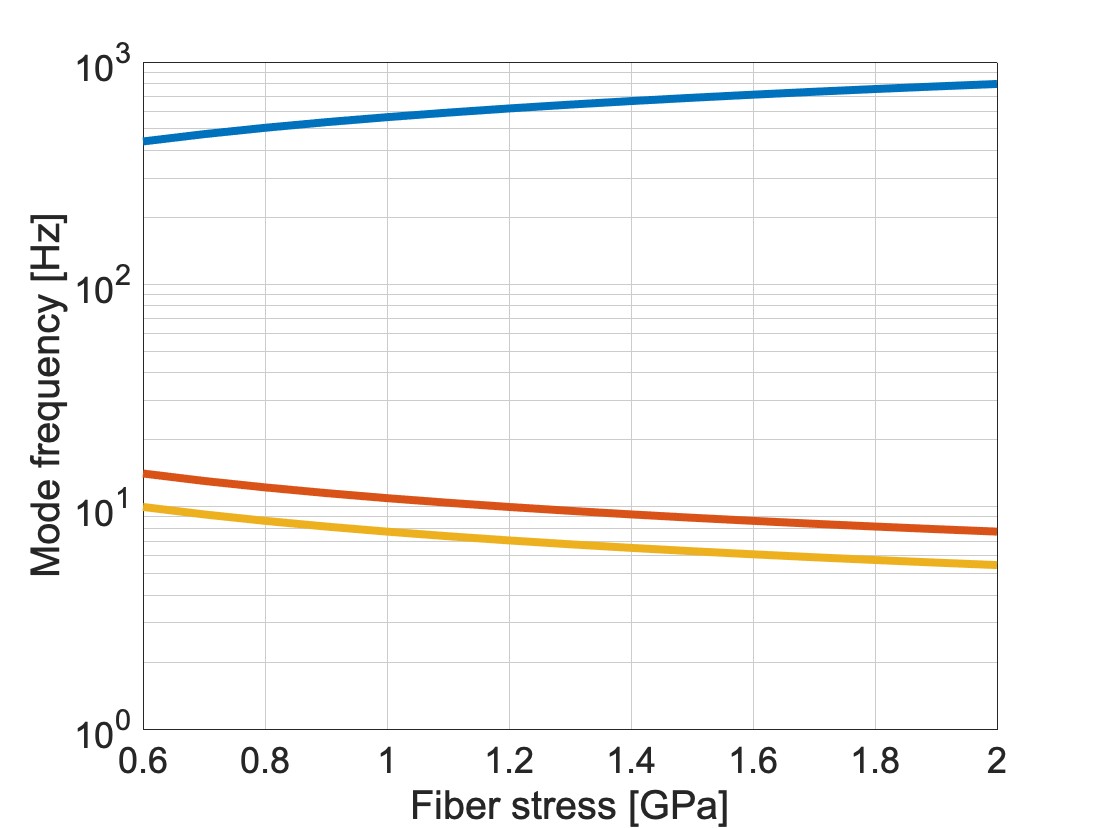 1st Violin mode
Detection band
Roll mode
Bounce mode
BHQS
Current QUAD
13
The BSC Heavy Quadruple Suspension[BHQS]
Payload distribution
14
Payload distribution
‘Optimal’ Isolation insights [T2100287]:
Payloads in geometric ratios.

Equal lengths for all stages.

Maximize payload for a given mass
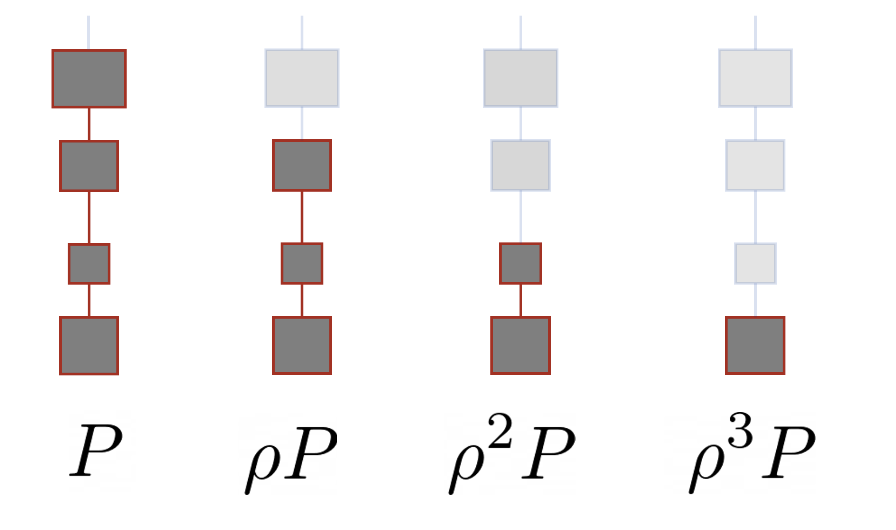 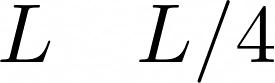 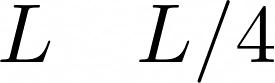 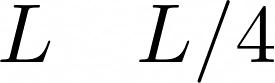 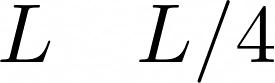 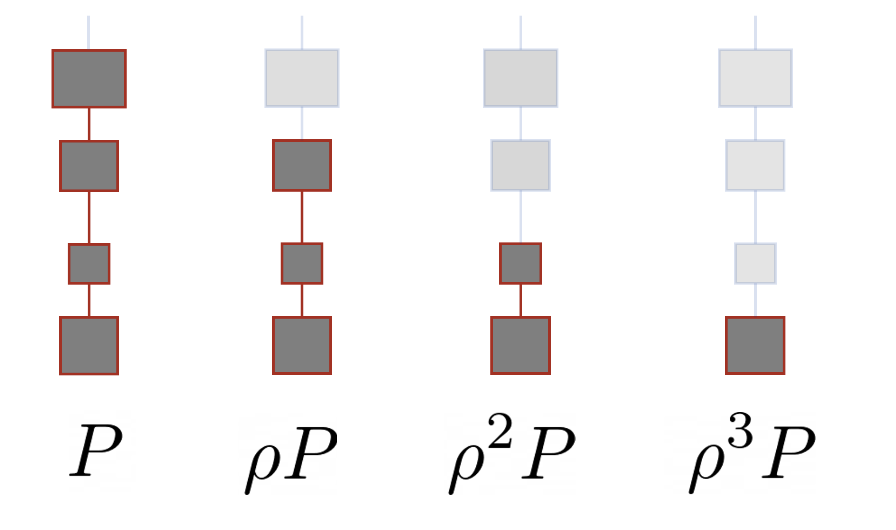 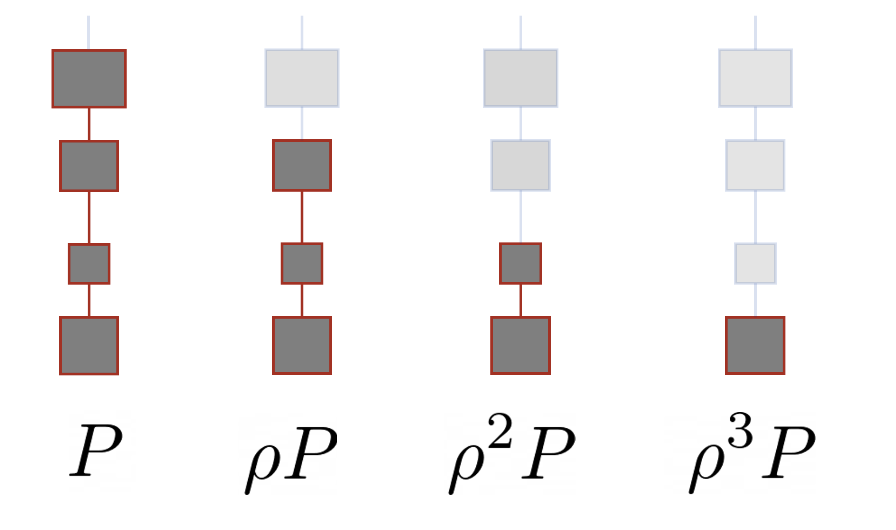 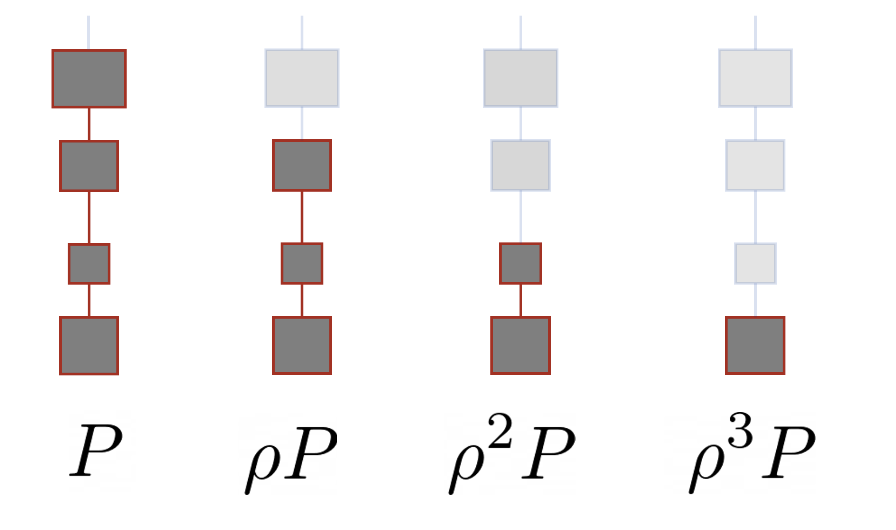 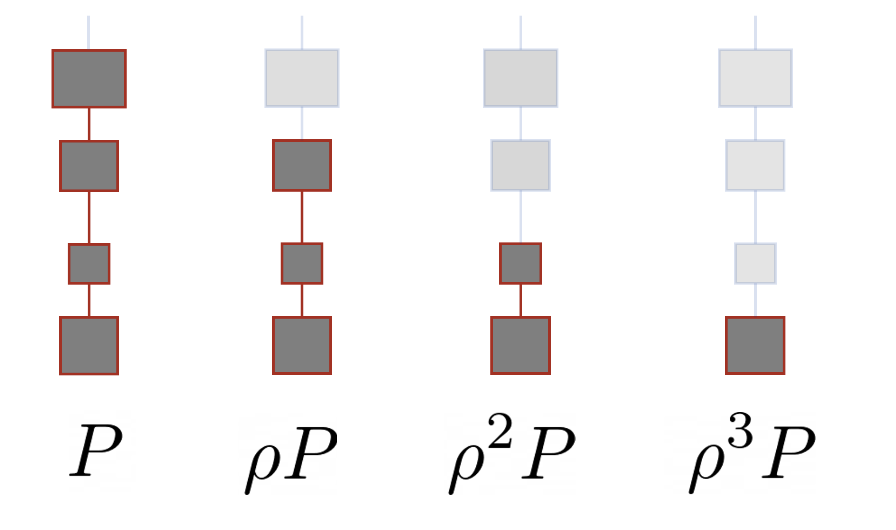 Final mass
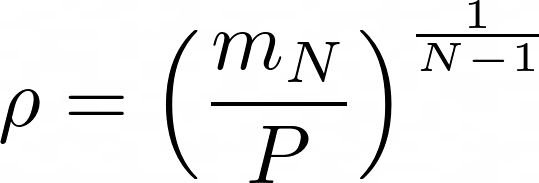 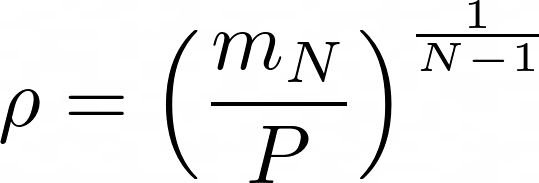 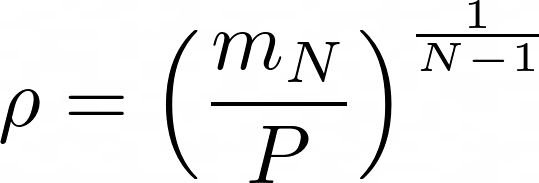 Total payload
15
Payload distribution
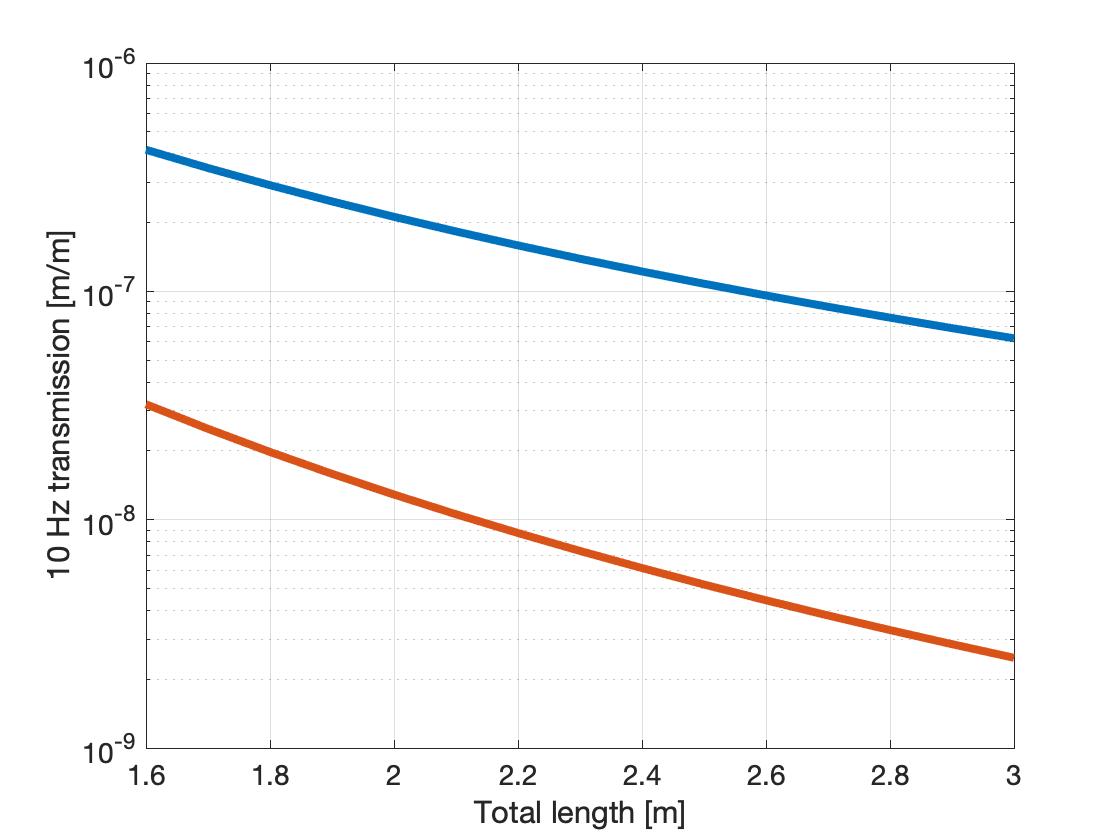 Longitudinal isolation at 10 Hz
34 cm
Maximize total payload
P=400 kg
Mass ratio =1/4
117 kg
Mass distribution for isolation
Best Triple SUS
34 cm
Equal lengths for isolation
83 kg
Target suspoint Isolation
BHQS
34 cm
Same PUM as TST
100 kg
Best Quadruple SUS
Current length
Long last stage for thermal noise
60 cm
100 kg test mass
100 kg
16
The BSC Heavy Quadruple Suspension[BHQS]
Angular decoupling
17
Angular Decoupling
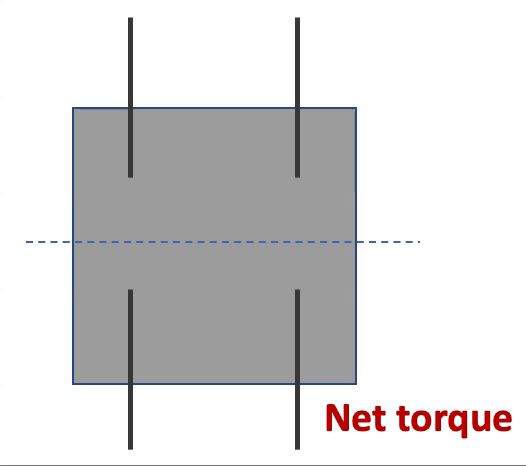 The idea:

Attaching wires above the center of masscauses translation-to angle coupling.

Attach wires at center of mass.
18
Angular Decoupling
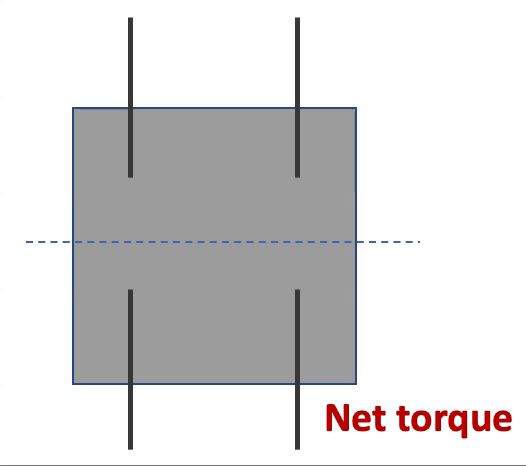 The idea:

Attaching wires above the center of masscauses translation-to angle coupling.

Attach wires at center of mass.

Lateral compliance of blade springs creates cross-coupling
Set springs parallel to the beam direction to mitigate the effect
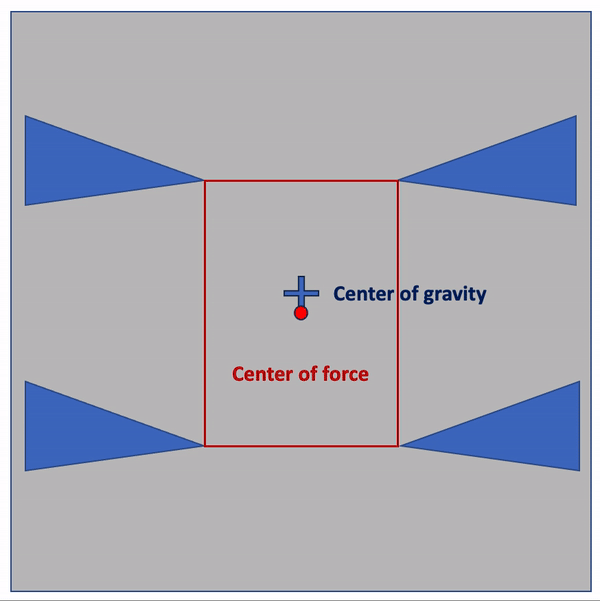 19
Angular Decoupling
The idea:

Attaching wires above the center of masscauses translation-to angle coupling.

Attach wires at center of mass.

Lateral compliance of blade springs creates cross-coupling
Set springs parallel to the beam direction to mitigate the effect

Large inertias and stiffnesses protect against imperfections
Top mass drive to test mass pitch coupling
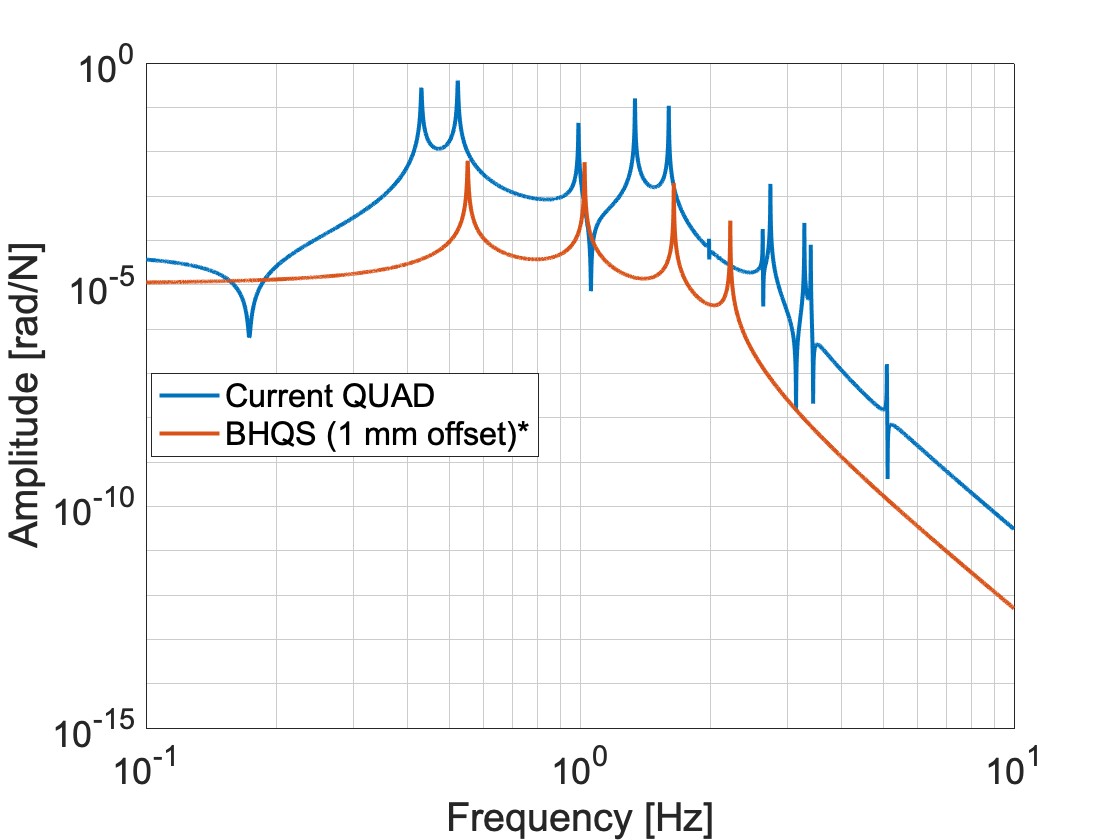 *BHQS drive scaled by 4.03 (ratio of DC stiffnesses)
Realistically we should expect some imperfections!
20
The BSC Heavy Quadruple Suspension[BHQS]
Interferometric sensors
21
Interferometric Sensors
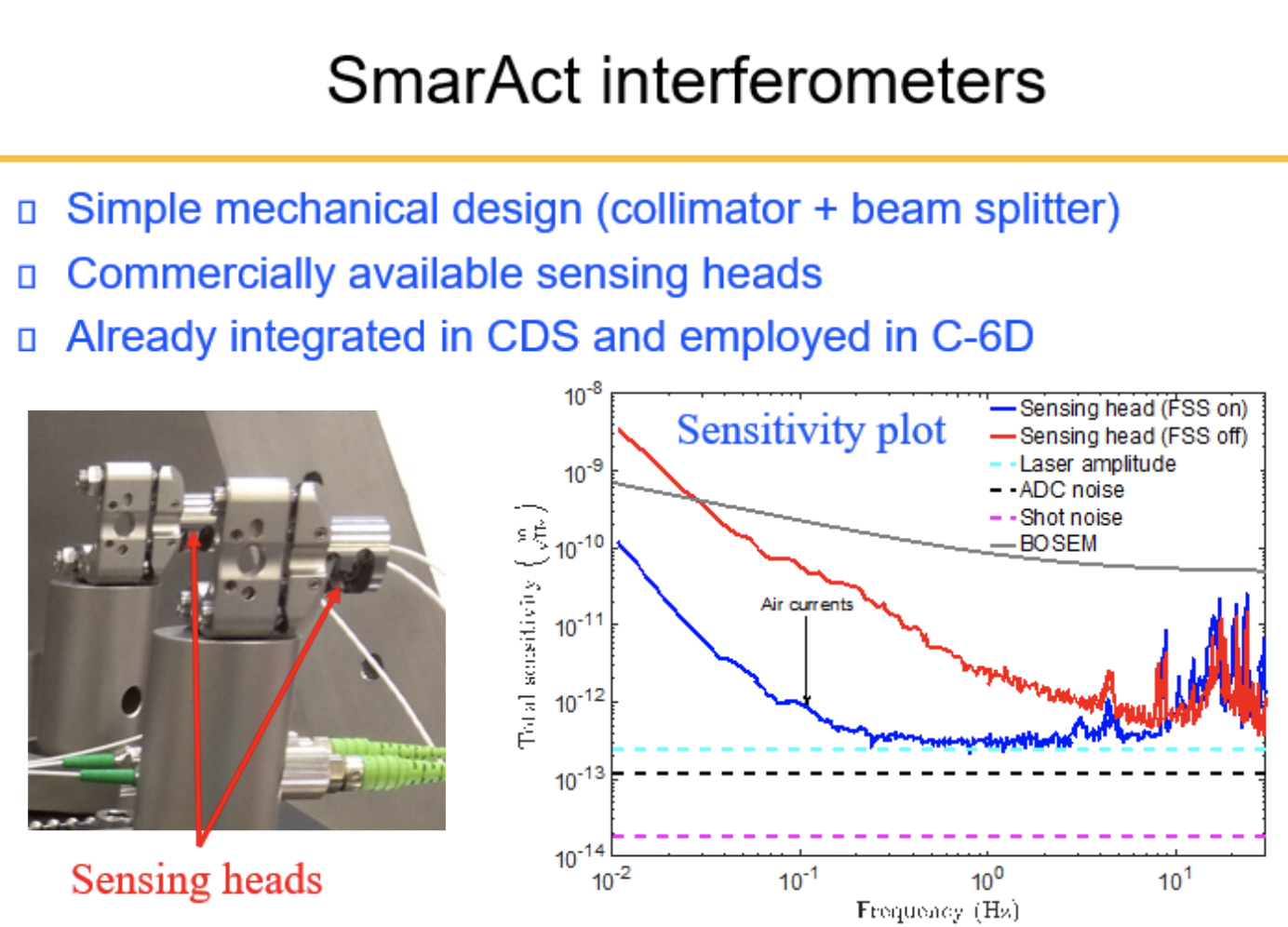 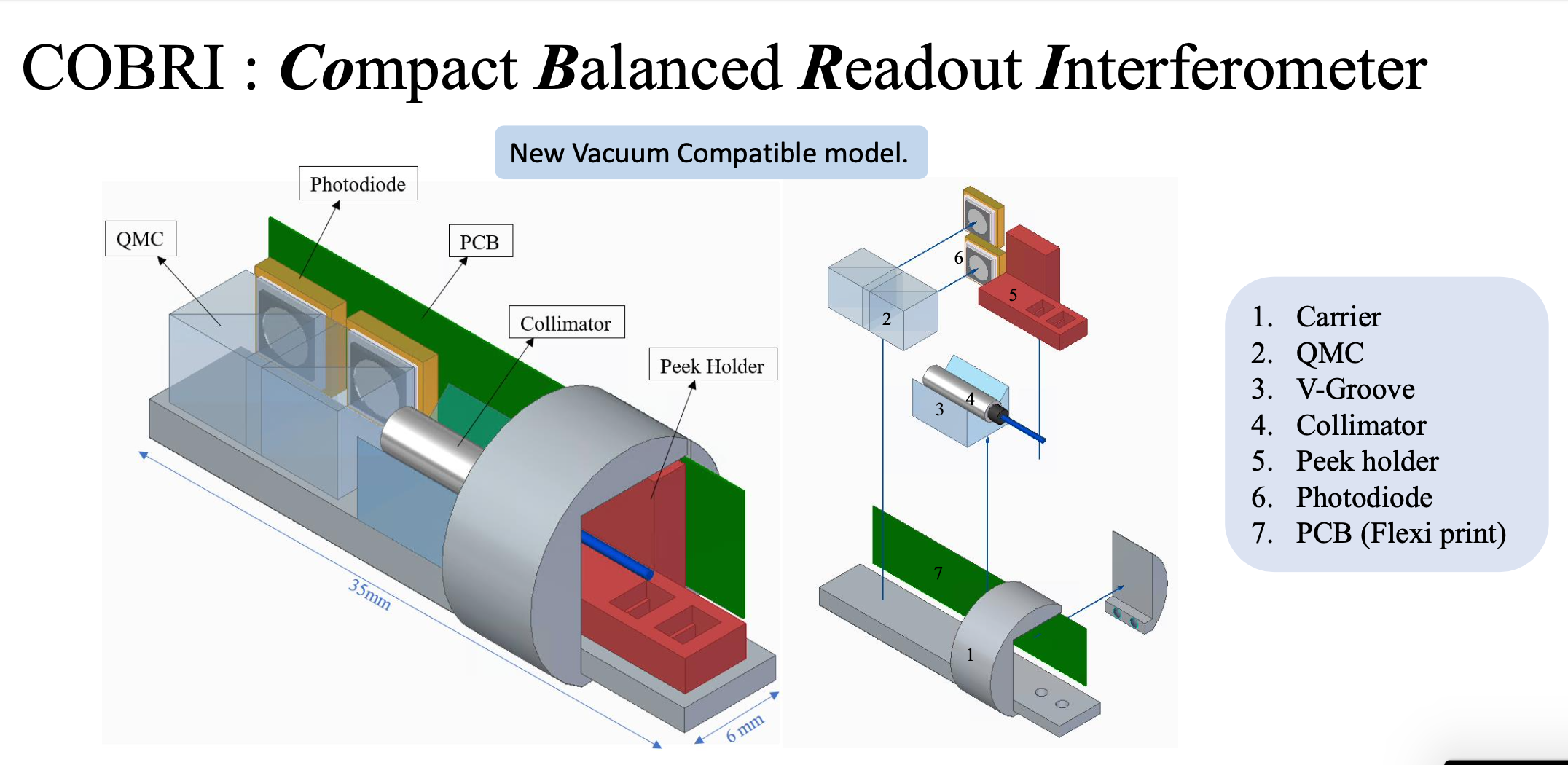 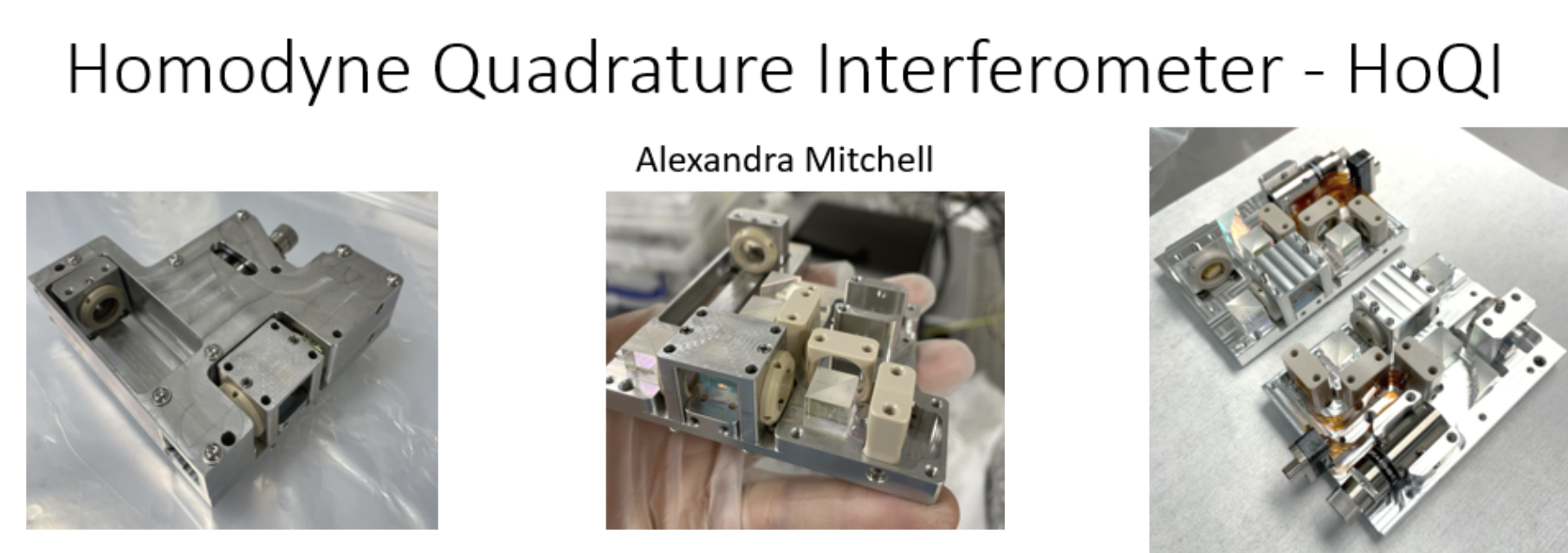 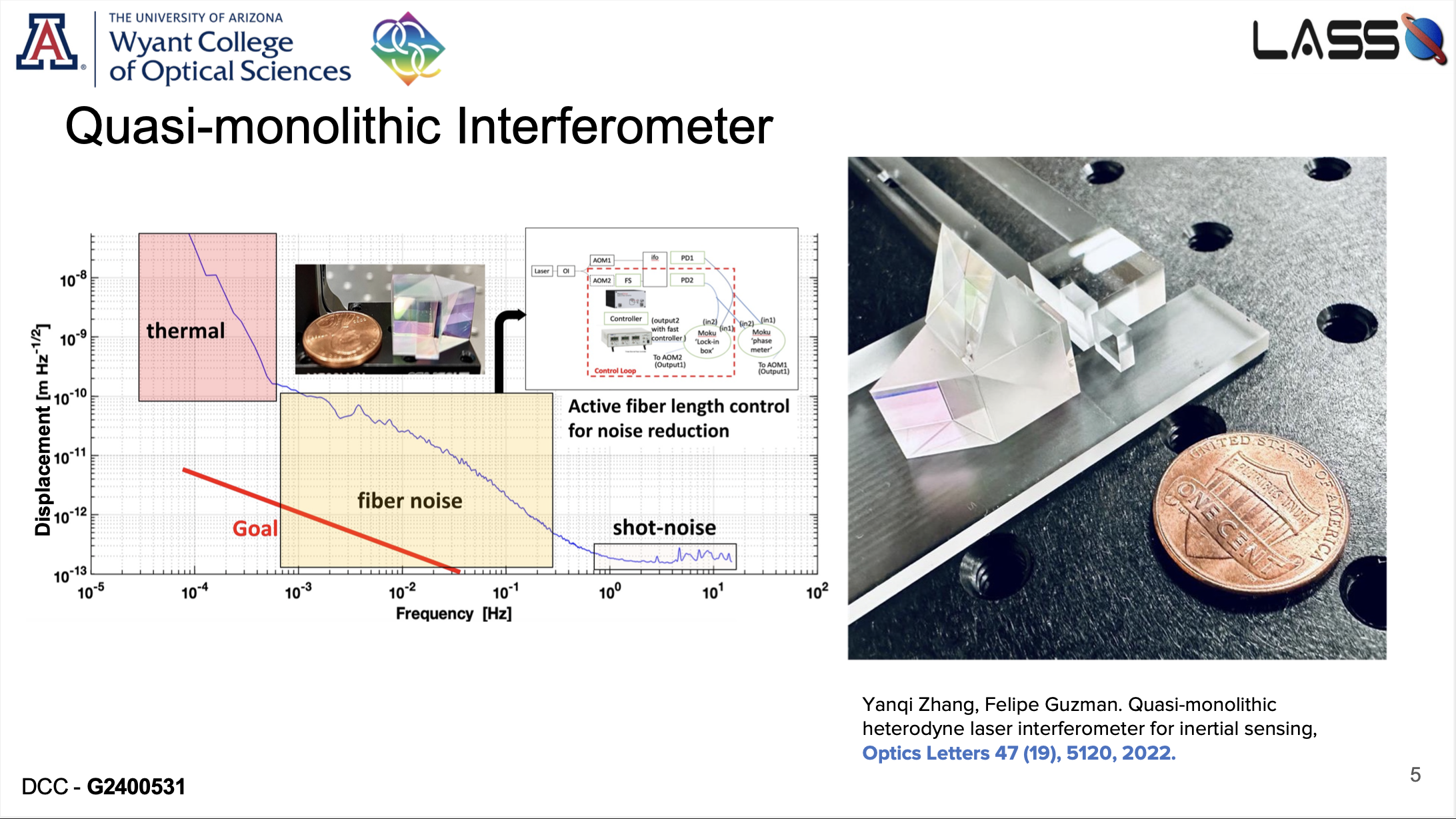 22
Interferometric Sensors
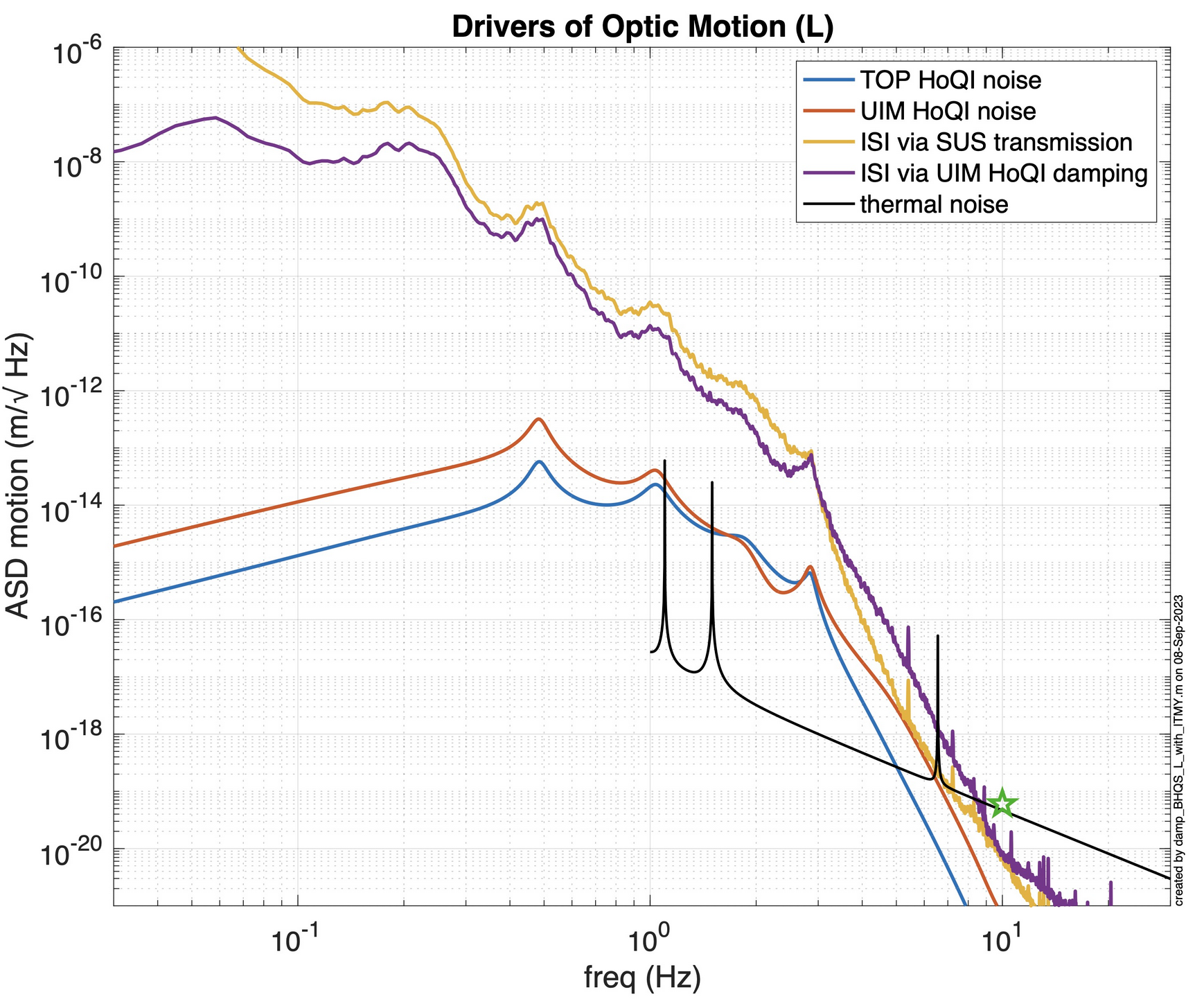 Noise floor is at least 1000 times lower than OSEMs above 1 Hz.
34 cm
117 kg
Enable active control from Top mass and UIM.
34 cm
83 kg
34 cm
TOP
100 kg
UIM
PUM
60 cm
100 kg
TST
23
Work in progress
Design opportunities
Hard mode visibility at the UIM.
Even higher stress fibers.
Control codesign optimization.
Cross-coupling models
FEA for cantilever springs.
Mitigation strategies for lateral blade spring compliance.
DC alignment effect on cross-coupling.
Noise estimates
Actuator noise modelling.
Realistic drive distribution for length control.
Additional design work
Reaction chain
TransMon suspension
Prototyping
First prototype under development at MIT
Want to get involved?
Contact edgard@stanford.edu

(or find me walking around at the LVK)
BHQS Parameters available on the SVN at: design_BHQS.m
24
In summary
We are preparing for the LIGO A# era.
More and earlier detections.
Testbed for 3G technology 

The suspension design plan is underway.
The plan is to understand and account for as many noise sources as possible.

BHQS prototype coming soon!
25
Extra Slides!
26
Longitudinal Plant
Constraints: 
60 cm last stage
100 kg test mass
Less than 400kg payload
Requirements: 
6e-20 m/Hz1/2 at 10 Hz
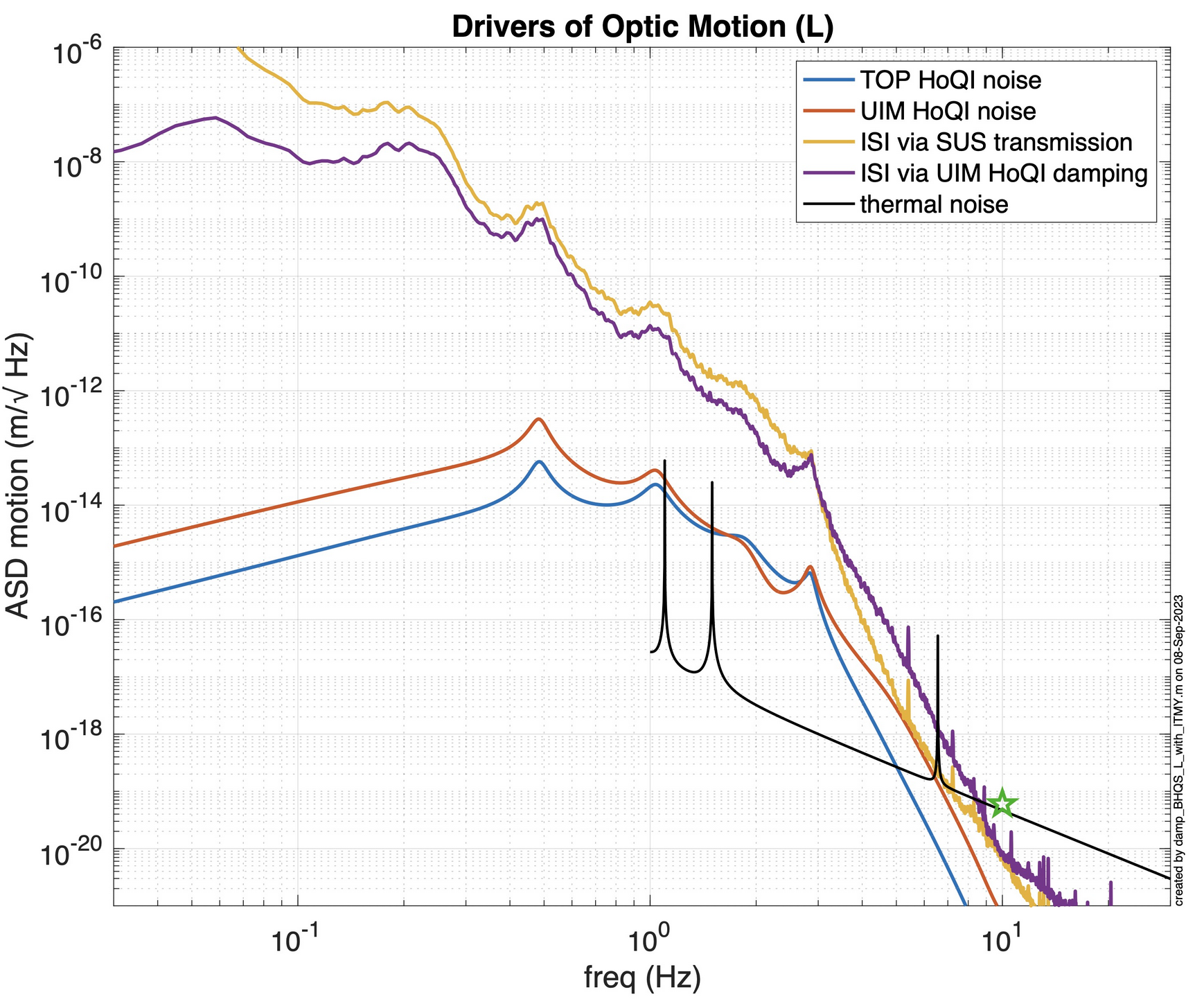 Interferometric sensors enable damping of the suspension to low Q.

Thermal noise will limit the ultimate suspension performance at 10 Hz. 

Improvements on the ISI infrastructure are now directly correlated with suspension performance
27
Vertical mode exploration
10 Hz motion for 3.6 Hz Vertical mode
Targets for Vertical:
Third mode at 3.6 Hz
Less than 2e-20 m/Hz1/2 for Length
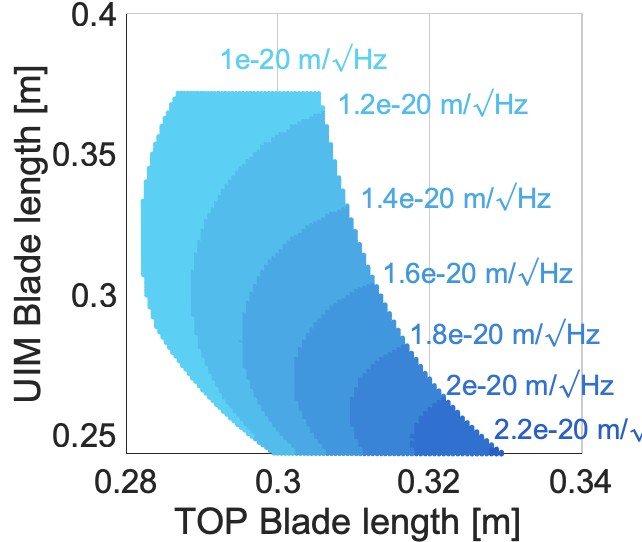 The red circle is around where min-maxing would give us small TOP and UIM stages for this frequency.
Stiffnesses (per spring):
KST2 = 3260 N/m  , KTOP = 4650 N/m , KUIM = 2760 N/m
Current BHQS springs:
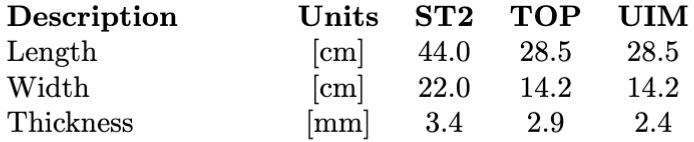 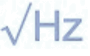 Vertical Plant
Constraints: 
1.6 GPa fibers
Blade springs must fit
10-3 [m/m] coupling to Longitudinal
Requirements: 
2e-17 m/Hz1/2 at 10 Hz
Expected test mass longitudinal motion
Only top mass damping. Easy to meet the target.
Longitudinal Transmission
Bounce mode increases the expected longitudinal motionbetween 4-8 Hz, but this is okay.
Current BHQS design
Current Quad
Workshop (old) BHQS
Target
29
Pitch Plant
Requirements: 
1e-17 rad/Hz1/2 10 Hz
1 nrad RMS with IFO control
Constraints: 
Test mass radius < 45 cm
10-3[m/rad] coupling to Longitudinal
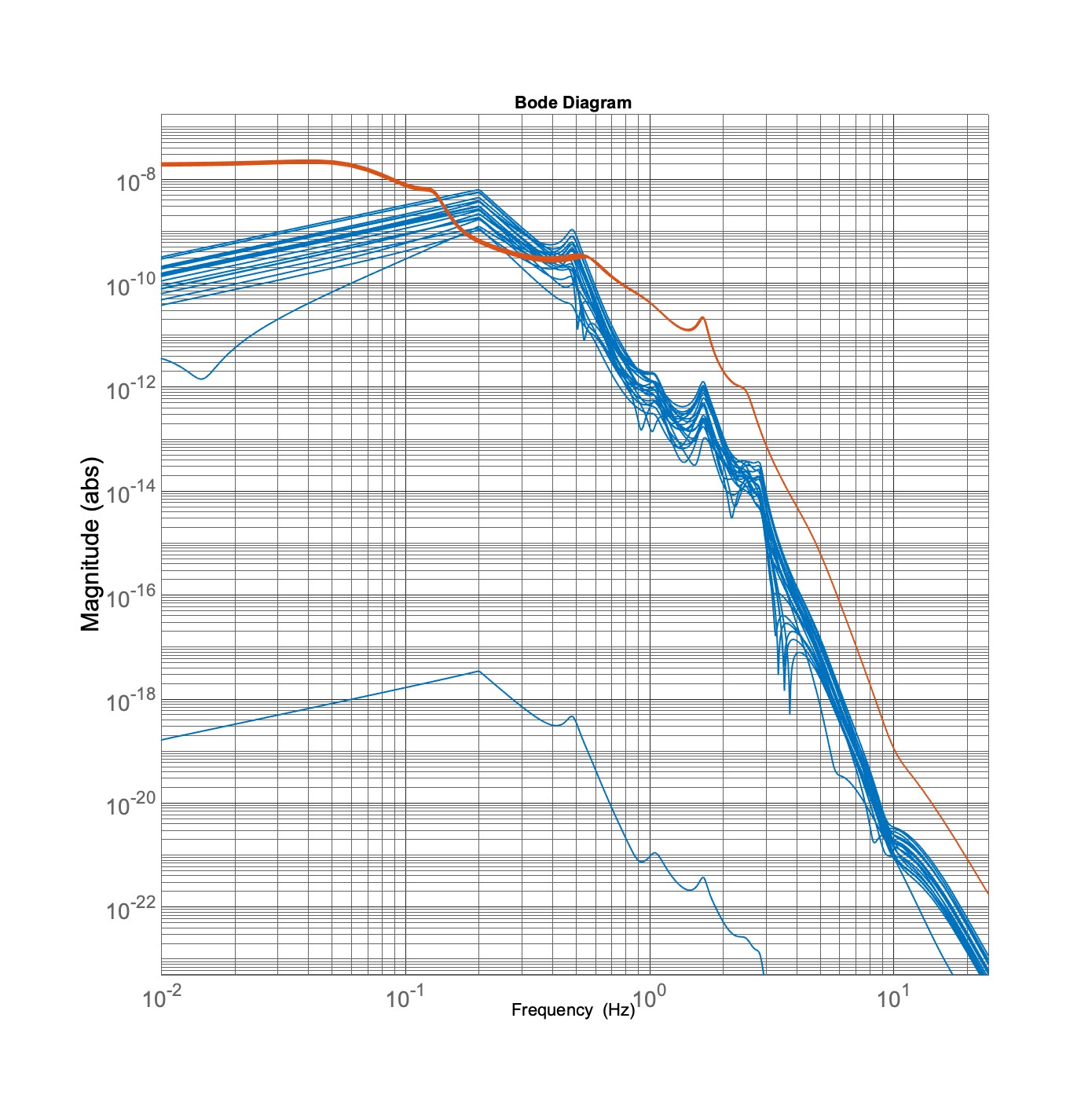 From ISI P
The large inertia and stiffnesses limit the cross coupling even in the presence of unintended offsets
From ISI L
(± 1 mm)
Even with random offsets of up to 1 mm, the Longitudinal degree of freedom mostly does not dominate the pitch of the optic.
Test Mass Pitch [rad/Hz1/2]
Target
With only local control, we expect the RMS angle of the optic to be at around 5 nrad RMS.
Frequency [Hz]
30
Suspension Modes
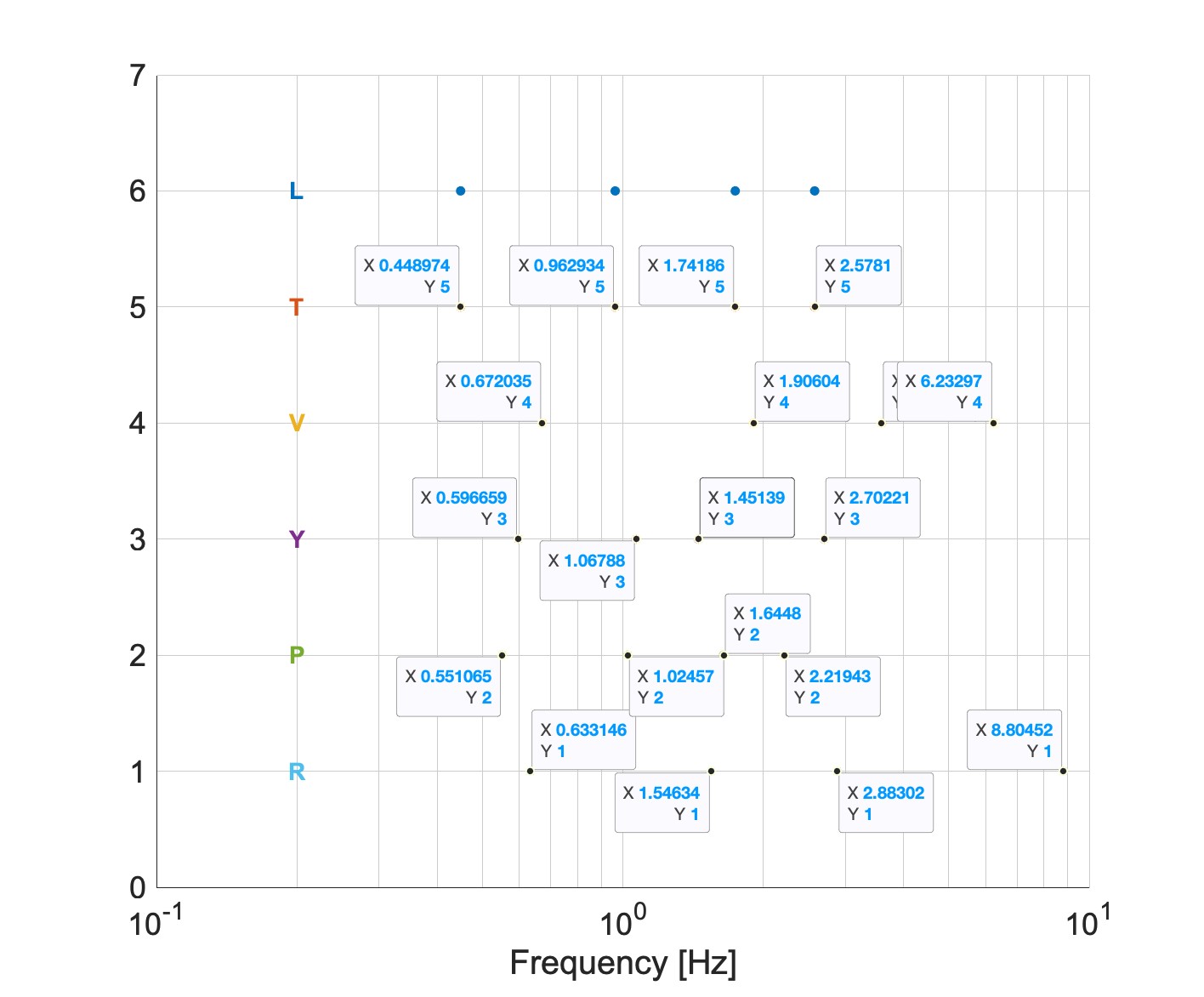 Suspension modes
Separated to an equivalent Q of 19.
Stiffer pitch plant helps with robustness
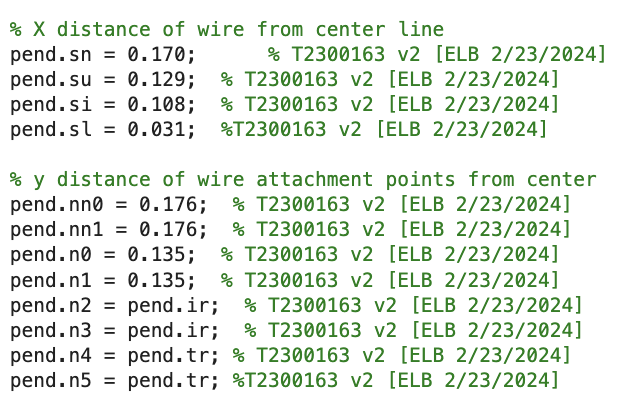 Hard/Soft modes (first order)
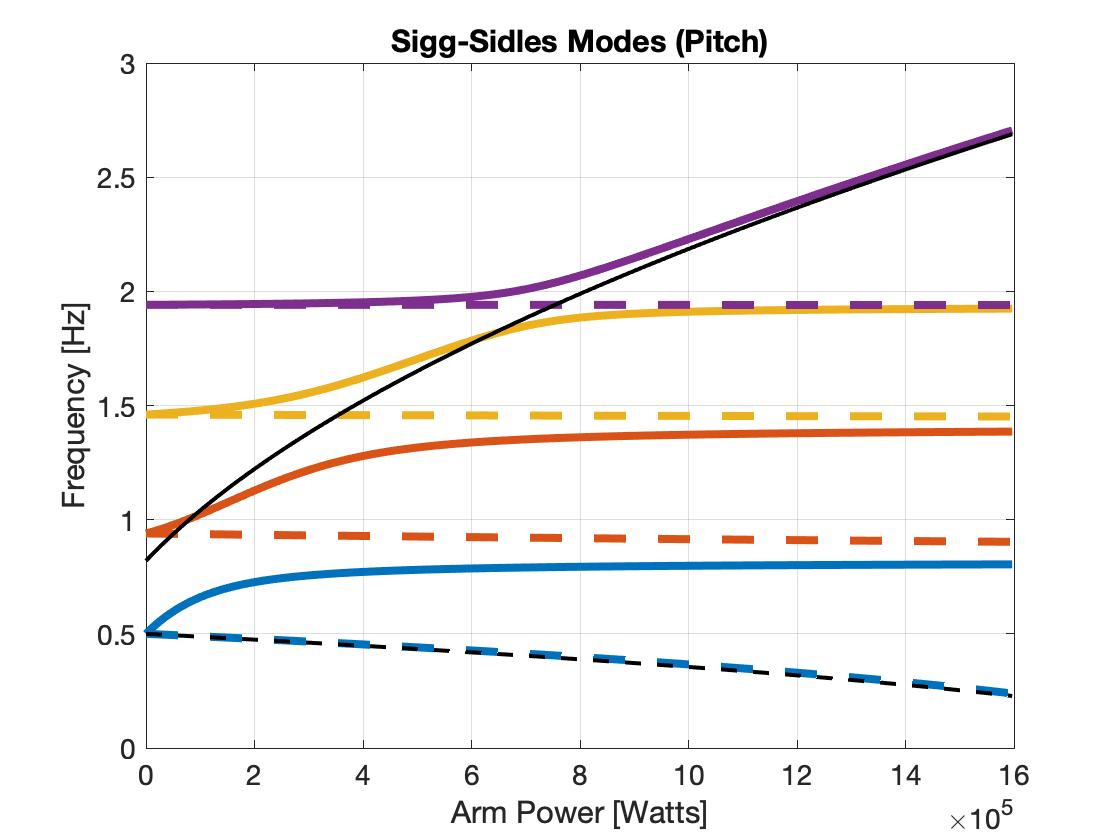 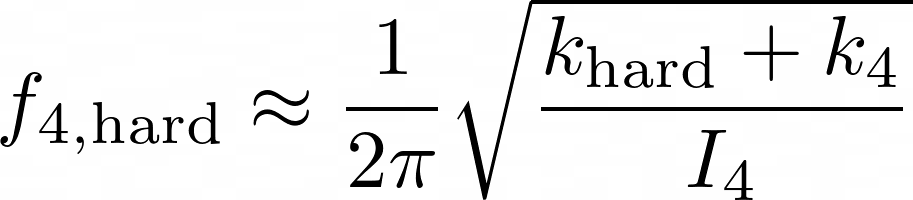 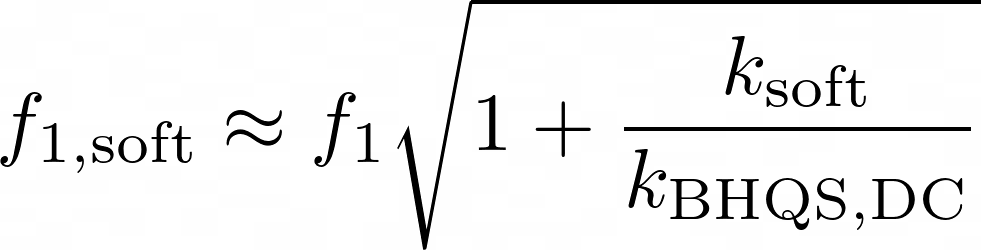 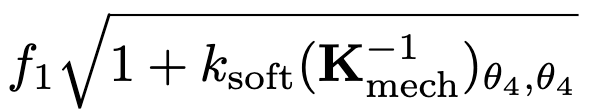 Hard/Soft modes (first order)
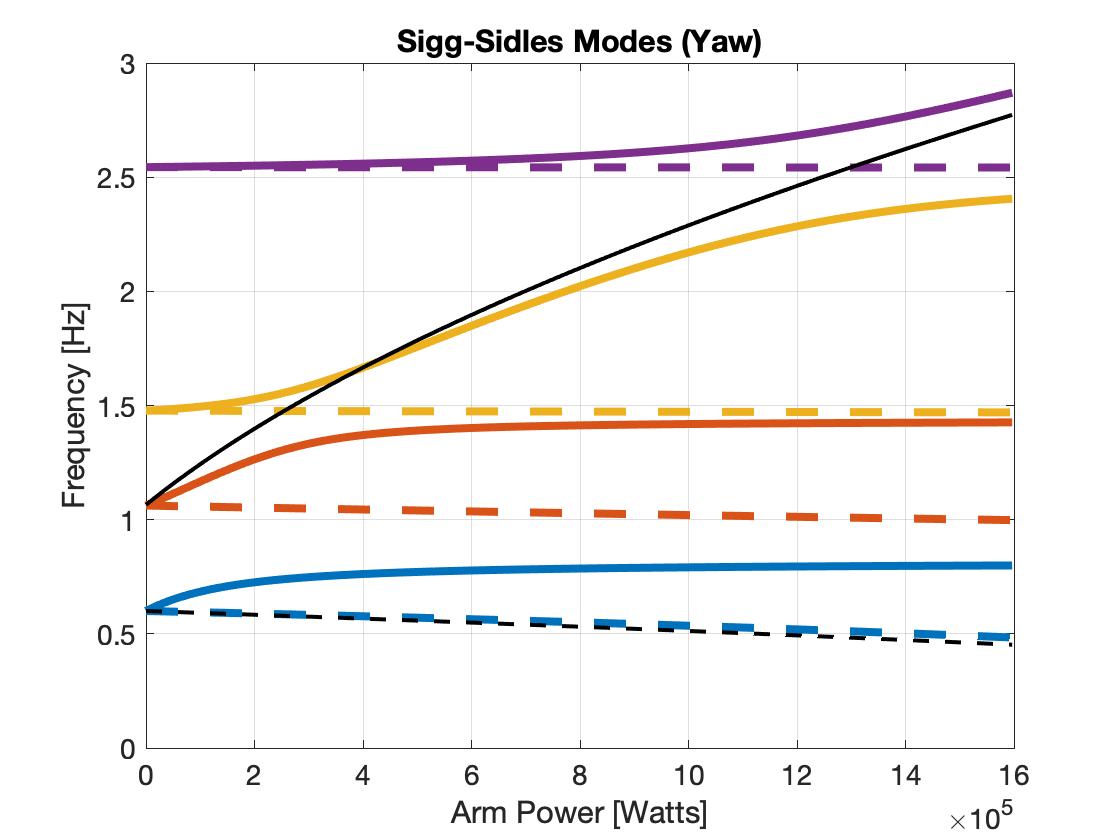 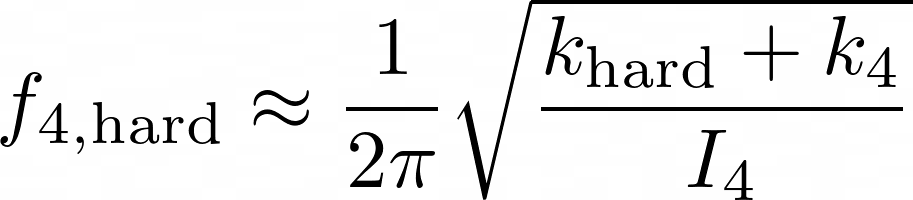 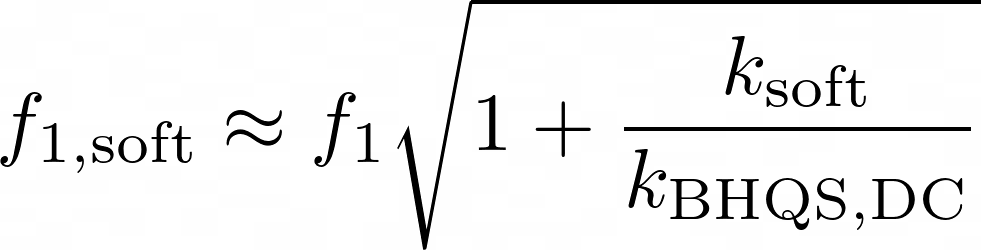 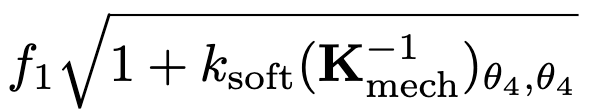 Mode visibility at the UIM
Performance is at least 1000 times better than OSEMs above 1 Hz.
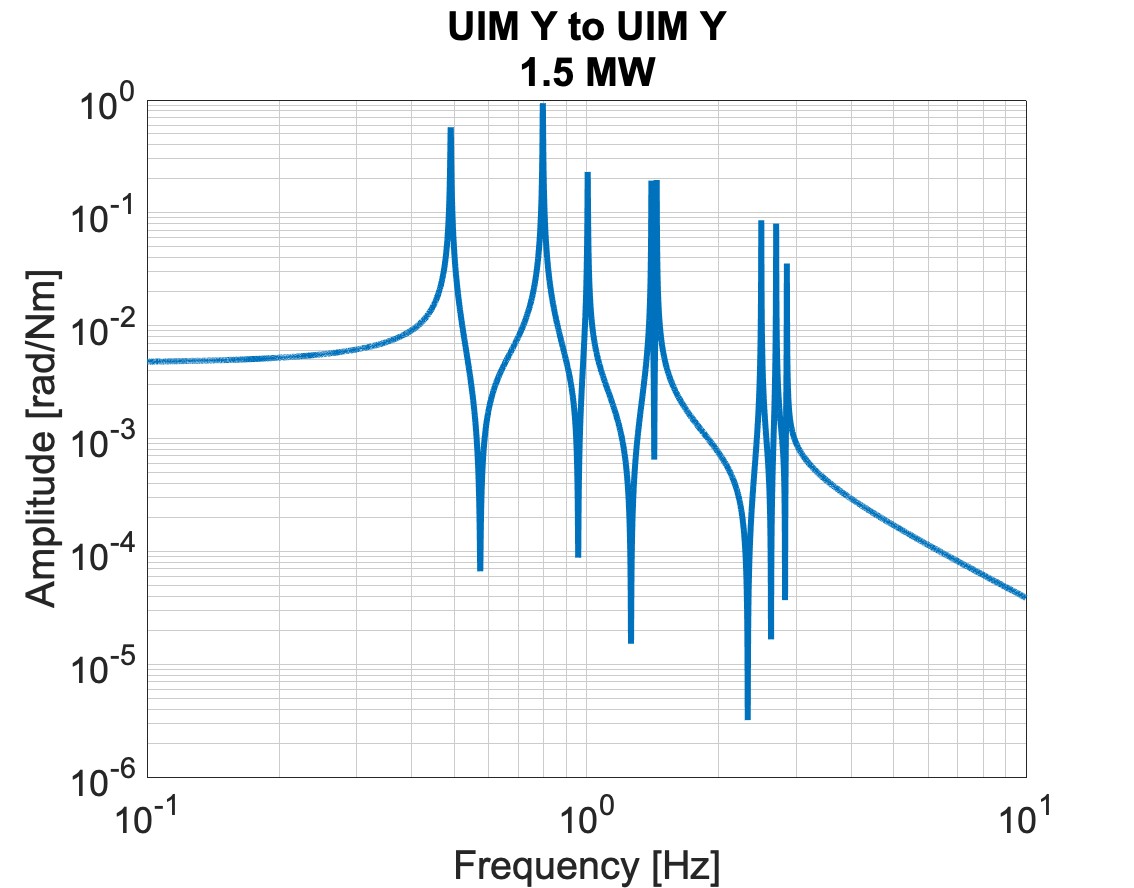 34 cm
Hard mode is visible at the UIM!
117 kg
Enable active control from Top mass and UIM.
34 cm
83 kg
34 cm
TOP
100 kg
UIM
PUM
60 cm
100 kg
TST
34